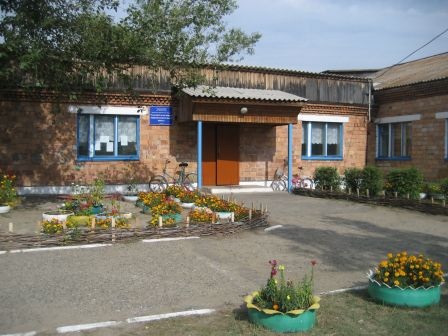 "Чапаевская основная общеобразовательная школа"
Cистема диагностики метапредметных и личностных результатовНачального образования
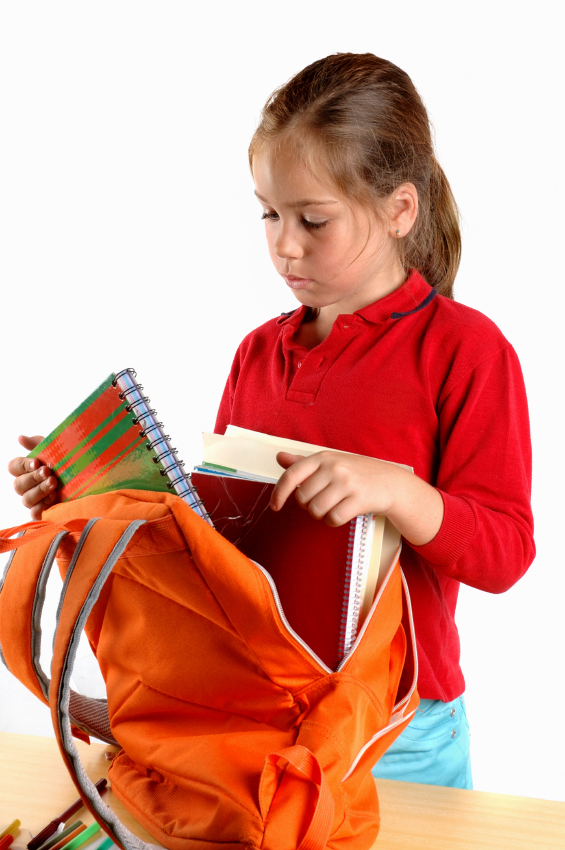 Обоснования выбора темы
Федеральный государственный стандарт начального общего образования в качестве нового образовательного стандарта  предлагает совокупность личностных , метапредметных  и предметных результатов освоения  основной образовательной программы. В связи с этим и   встала задача проведения диагностики личностных и метапредметных результатов.
 Диагностирования интеллектуальных, организационных, коммуникативных, нравственно – оценочных умений учащихся.
-   Данные умения являются показателем функциональной грамотности , которая проявляется успешно решать различные жизненные задачи.
Актуальность
Ребёнок учится лучше  и научится большему:
* Когда  он изучает то, что соответствует его интересу и потребностям.
     * Когда  он изучает то, что соответствует его возможностям.
     * Когда   в процессе обучения он может использовать, имеющийся у него личный опыт.
     *  Когда он может реализовать свои знания и опыт в активной деятельности.
     * УУД ОБЕСПЕЧИВАЮТ ВЫСОКУЮ ЭФФЕКТИВНОСТЬ РЕШЕНИЯ ЖИЗНЕННЫХ ЗАДАЧ И ВОЗМОЖНОСТЬ  САМОРАЗВИТИЯ УЧАЩИХСЯ
Выявления проблемы
Универсальные учебные действия обеспечивают учащегося к саморазвитию  и самосовершенствованию посредством сознательного и активного присвоения нового социального опыта. 
   Это надёжный путь повышения качества образования.
                      ПРОБЛЕМА
   Выяснить при помощи диагностики насколько в учебном  процессе обеспечивается достижения конкретных личностных и метапредметных результатов, развитие конкретных универсальных учебных действий.
Цель: создать условия для формирования             универсальных учебных действий
Задачи : 
         - Отслеживать промежуточные и  итоговые  
           результаты.
        -  Увидеть возможности индивидуального   
          подхода  к развитию каждого учащегося
         ( по каким умением он успешен, а по каким 
         ему необходимо поддержка педагога и
          родителей)
        -   Создать условия для реализации проекта.
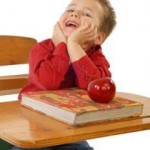 Объект :    учебная деятельность школьников

Субъект:    учащиеся 1 ступени обучения

Сроки реализации -   2011 – 2015годы
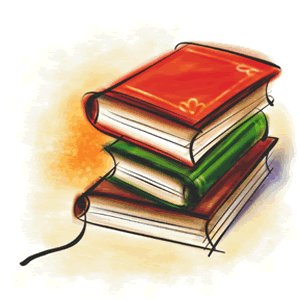 Этапы проектирования1 этап 2011-2012г
Изучить литературу по данному вопросу.
     Место универсальных учебных действий
     в учебном - воспитательном процессе
ЦЕЛЬ – раскрыть содержание универсальных  
               учебных действий, которые могут  быть
              сформированы на начальной ступени 
              обучения.
Познавательное УУД
Работа с информацией
Работа с учебными моделями
Использование знаков символических средств  
Выполнение логических операций
           * сравнение
           * анализ и синтез
           * обобщение
           * классификация
Регулятивные УУД
Целеполагание
Прогнозирование
Планирование
Контроль
Коррекция
Оценка
Коммуникативные УУД
Планирование учебного сотрудничества
Постановка вопроса
Постановка речевых высказываний
Лидерства и согласование действий с партнёрам
Личностные УУД
Действие смыслообразования
Действие самоопределения
Действия нравственного – эстетического оценивания.
Этап проектирования 2 этап  2012-2014
Провести диагностику на входе в 1-ом, 
     на выходе из 1- го; на входе в 2-ом, на
     на выходе из 2-го; на входе в 3-й класс, на выходе из 3-го класса.
 * ЦЕЛЬ ЭТАПА – отслеживать развитие ууд   у каждого учащегося
 * Сравнивать результаты с общероссийским уровнем
 *  Формировать у учеников максимально положительное отношение к тестированию. 
     Нацелить их на достижение высоких результатов.